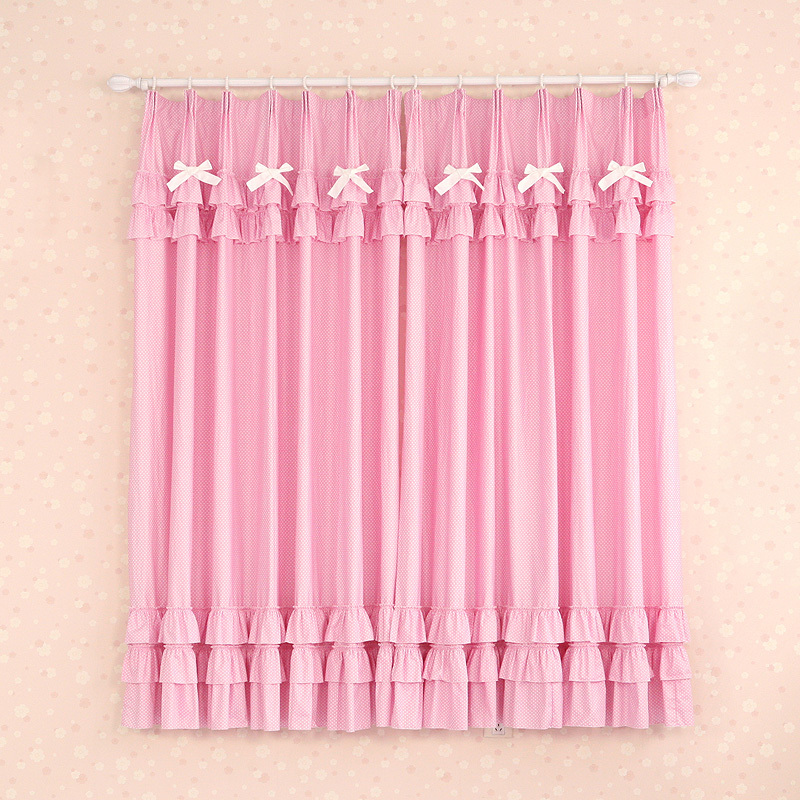 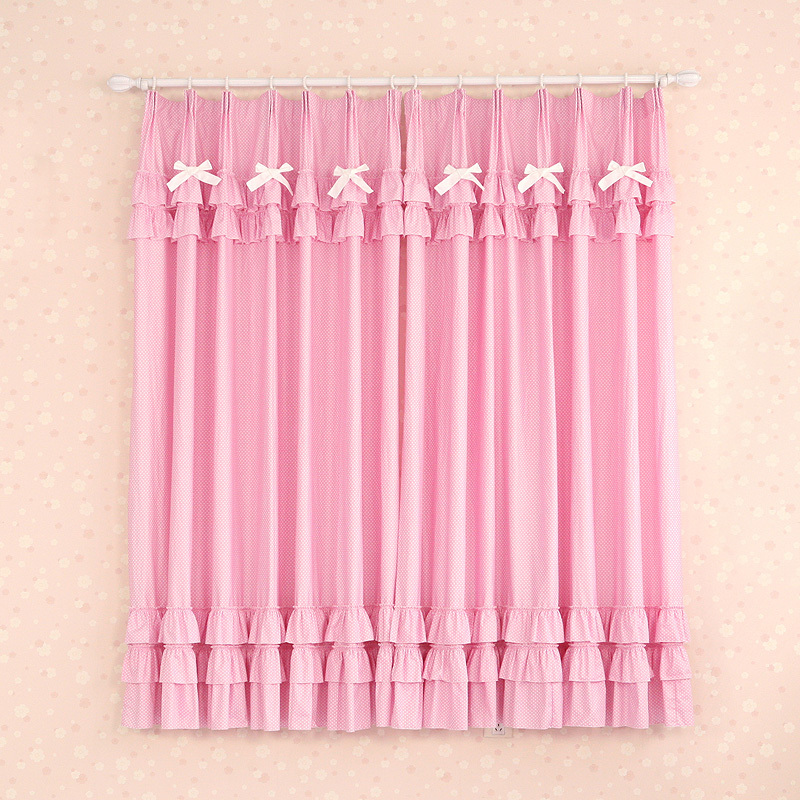 স্বাগতম
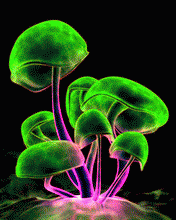 9:23:50 PM
মাওলানা সেলিম হোসাইন সহকারি মৌলভি  সিংচাপইড় আলিম মাদ্রাসা।
Page no.1
সোমবার, 09 মার্চ 2020
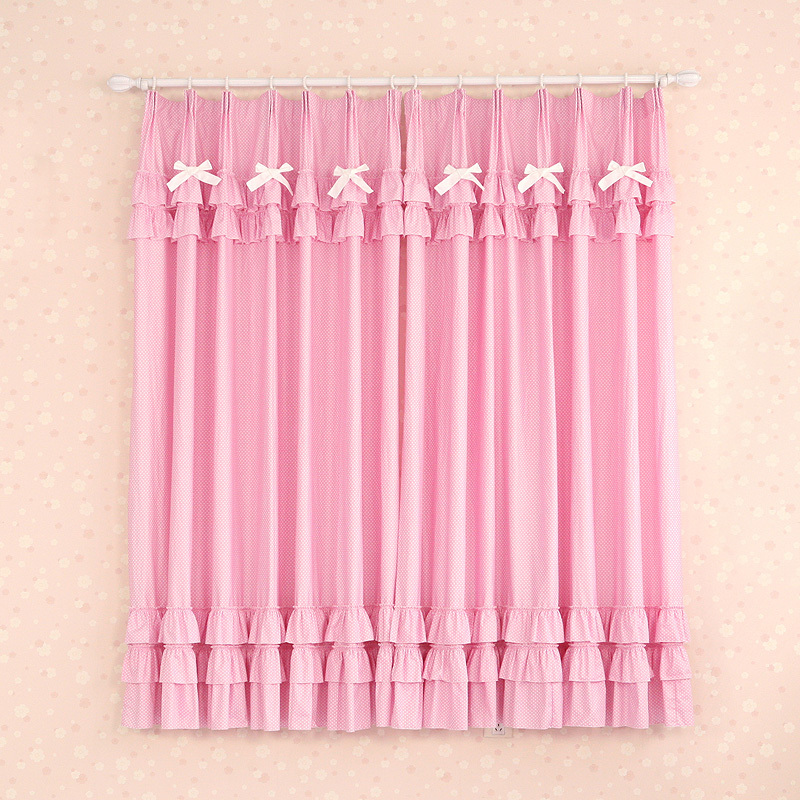 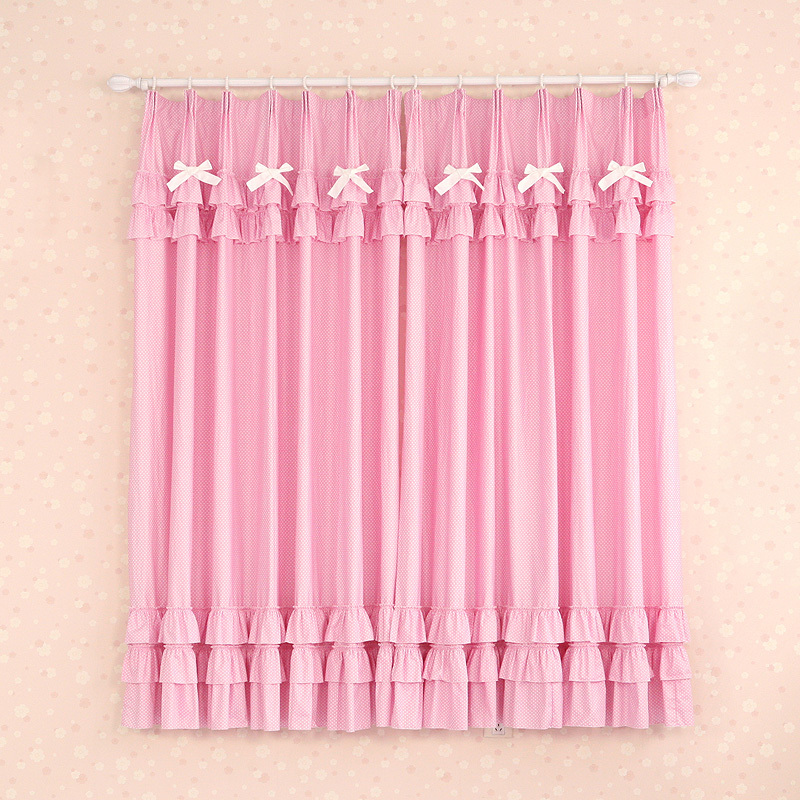 শিক্ষক পরিচিতি 
মোঃ সেলিম হোসাইন
সহকারী মৌলভি  
সিংচাপইড় ইসলামিয়া আলিম মাদ্রাসা ছাতক, সু্নামগঞ্জ 
E-mail: salimhossainsp@gmail.com
মোবাইল০১৭১২৩৯৭৯০৯/০১৭২৬৯৮৩৭৯৬
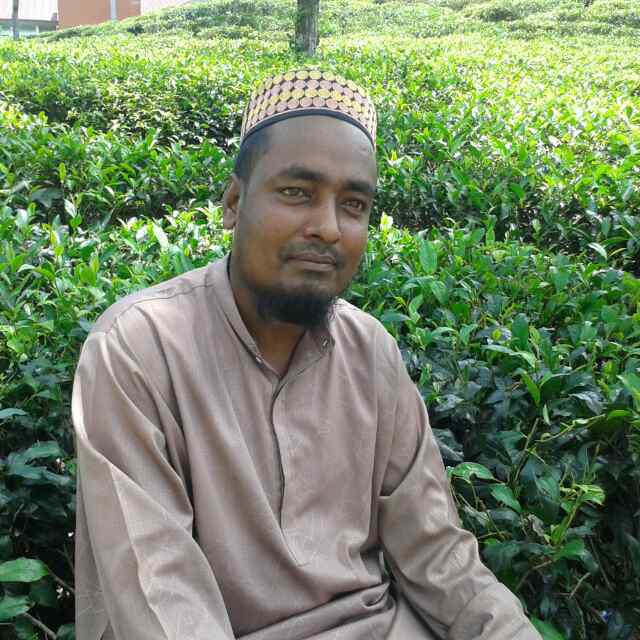 9:23:51 PM
মাওলানা সেলিম হোসাইন সহকারি মৌলভি  সিংচাপইড় আলিম মাদ্রাসা।
Page no.2
সোমবার, 09 মার্চ 2020
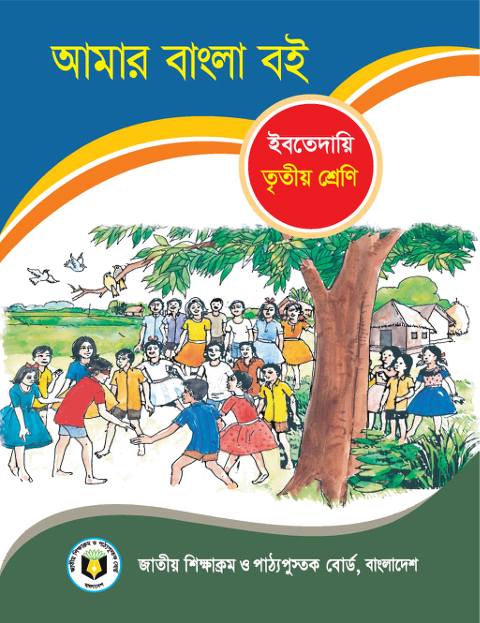 সময়ঃ ৪০ মিনিট
সোমবার, 09 মার্চ 2020
9:23:53 PM
মাওলানা সেলিম হোসাইন সহকারি মৌলভি  সিংচাপইড় আলিম মাদ্রাসা।
Page no.3
সোমবার, 09 মার্চ 2020
নিচের ছবি দেখ আর চিন্তা কর।
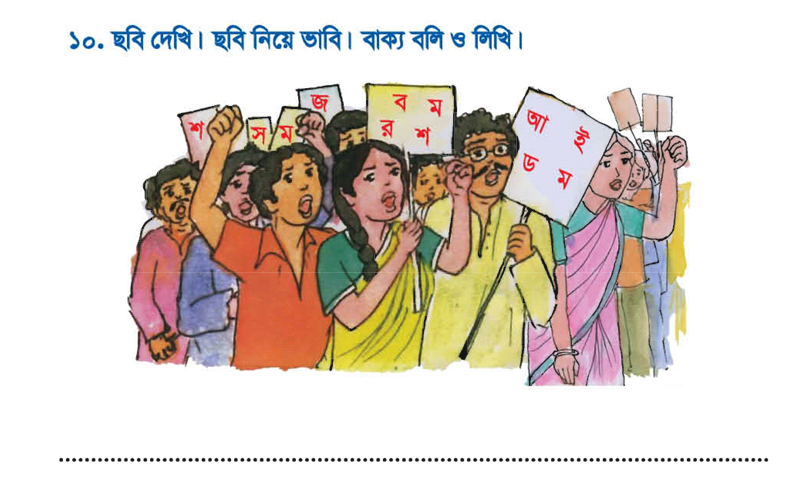 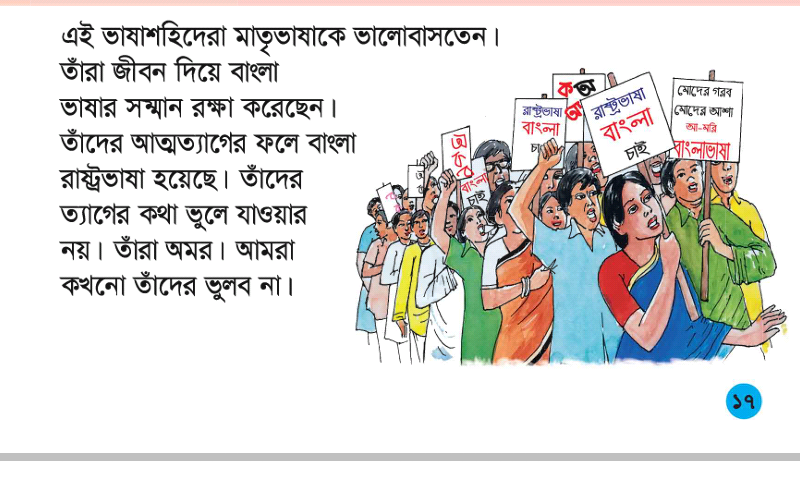 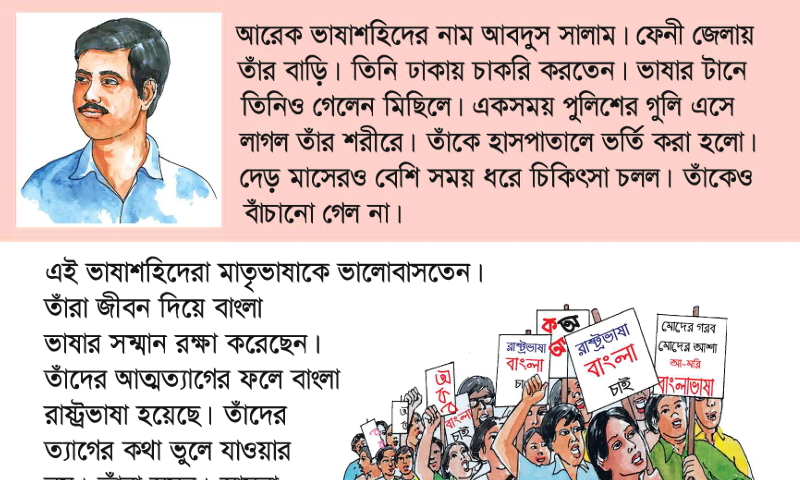 9:23:53 PM
মাওলানা সেলিম হোসাইন সহকারি মৌলভি  সিংচাপইড় আলিম মাদ্রাসা।
Page no.4
সোমবার, 09 মার্চ 2020
আজকের পাঠ
ভাষা শহিদের কথা
9:23:53 PM
মাওলানা সেলিম হোসাইন সহকারি মৌলভি  সিংচাপইড় আলিম মাদ্রাসা।
Page no.5
সোমবার, 09 মার্চ 2020
শিখনফল
এই পাঠ শেষে-------
ছবি দেখে নাম বলতে পারবে।
গল্পের মুল ভাব বলতে পারবে।
পাখিদের নাম বলতে পারবে
9:23:53 PM
মাওলানা সেলিম হোসাইন সহকারি মৌলভি  সিংচাপইড় আলিম মাদ্রাসা।
Page no.6
সোমবার, 09 মার্চ 2020
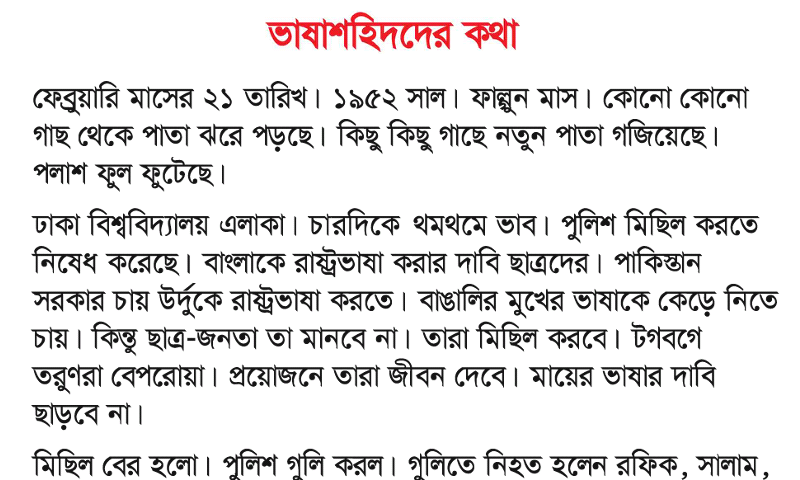 9:23:53 PM
মাওলানা সেলিম হোসাইন সহকারি মৌলভি  সিংচাপইড় আলিম মাদ্রাসা।
Page no.7
সোমবার, 09 মার্চ 2020
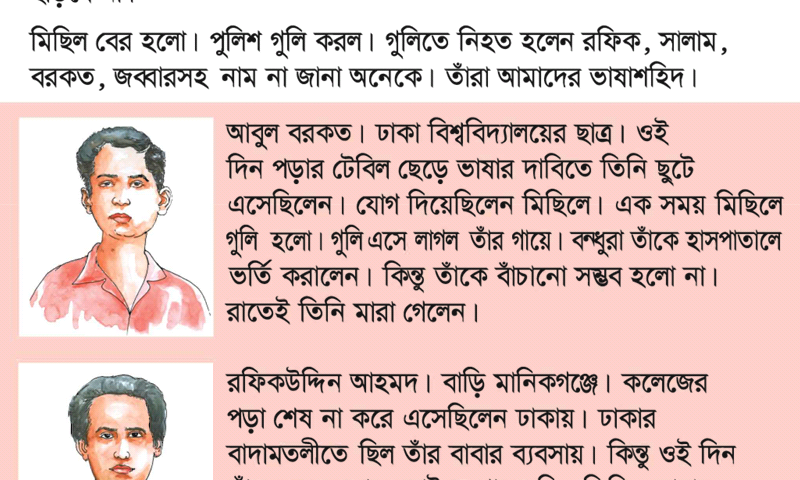 9:23:53 PM
মাওলানা সেলিম হোসাইন সহকারি মৌলভি  সিংচাপইড় আলিম মাদ্রাসা।
Page no.8
সোমবার, 09 মার্চ 2020
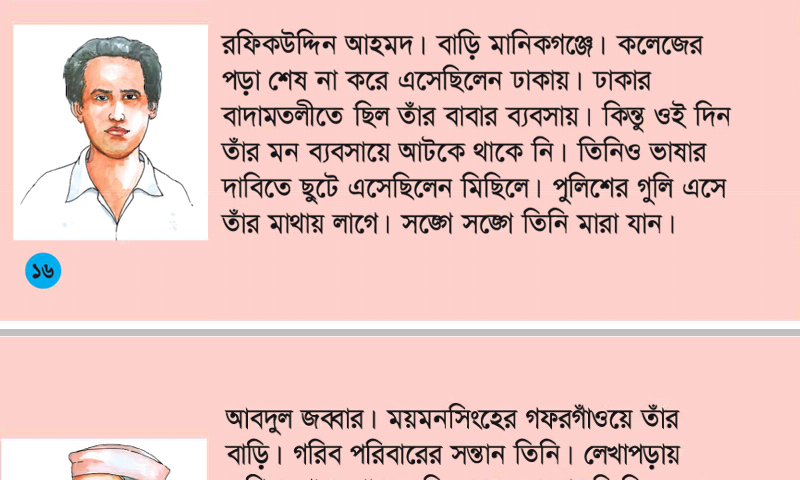 9:23:53 PM
মাওলানা সেলিম হোসাইন সহকারি মৌলভি  সিংচাপইড় আলিম মাদ্রাসা।
Page no.9
সোমবার, 09 মার্চ 2020
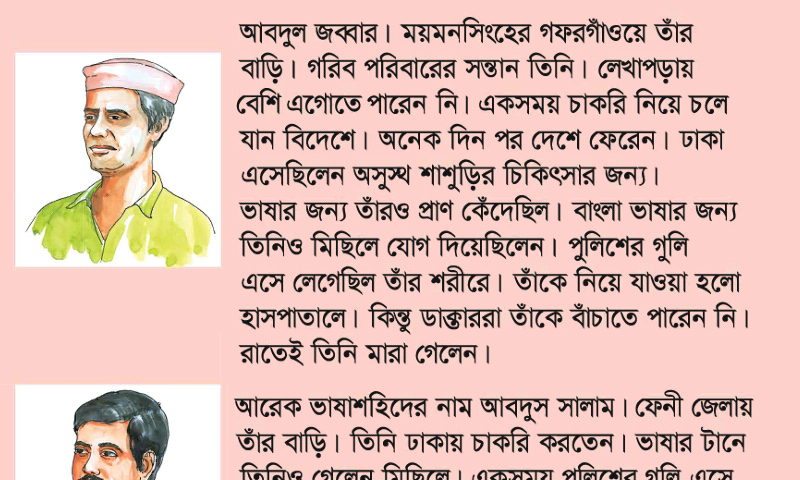 9:23:53 PM
মাওলানা সেলিম হোসাইন সহকারি মৌলভি  সিংচাপইড় আলিম মাদ্রাসা।
Page no.10
সোমবার, 09 মার্চ 2020
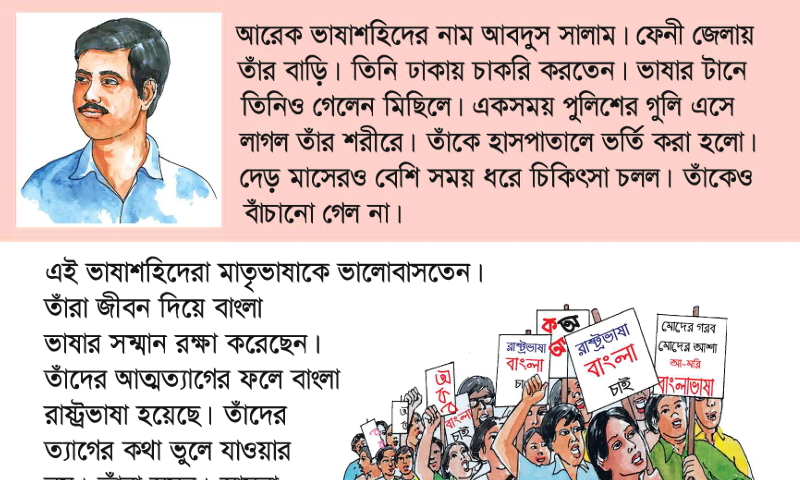 9:25:48 PM
মাওলানা সেলিম হোসাইন সহকারি মৌলভি  সিংচাপইড় আলিম মাদ্রাসা।
Page no.11
সোমবার, 09 মার্চ 2020
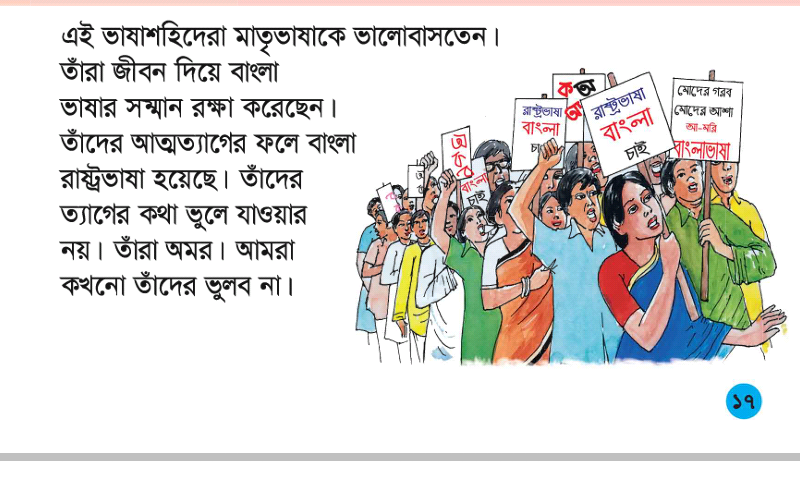 9:25:48 PM
মাওলানা সেলিম হোসাইন সহকারি মৌলভি  সিংচাপইড় আলিম মাদ্রাসা।
Page no.12
সোমবার, 09 মার্চ 2020
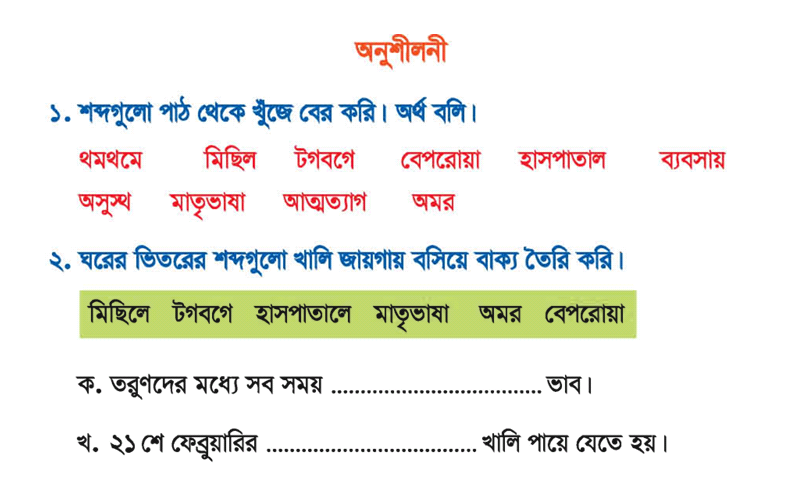 9:25:48 PM
মাওলানা সেলিম হোসাইন সহকারি মৌলভি  সিংচাপইড় আলিম মাদ্রাসা।
Page no.13
সোমবার, 09 মার্চ 2020
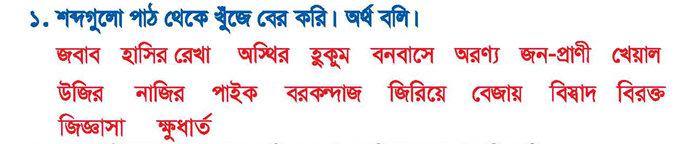 থমথমে
বিপদে ভয়ে নীরব অবস্থা
মিছিল
শোভাযাত্রা
টগবগে
গরম হয়ে উঠা
বেপরোয়া
ভয়হীন
হাসপাতাল
চিকিৎসালয়
9:25:48 PM
মাওলানা সেলিম হোসাইন সহকারি মৌলভি  সিংচাপইড় আলিম মাদ্রাসা।
Page no.14
সোমবার, 09 মার্চ 2020
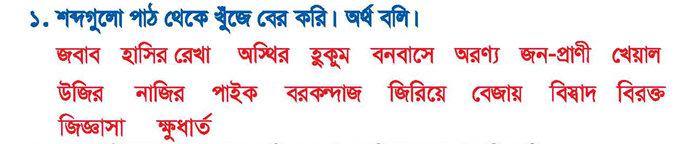 কারবার
ব্যবসায়
অসুস্থ
রোগি
মাতৃভাষা
মায়ের ভাষা
আত্মত্যাগ
আত্মদান
অমর
যার মৃতু নেই
9:25:48 PM
মাওলানা সেলিম হোসাইন সহকারি মৌলভি  সিংচাপইড় আলিম মাদ্রাসা।
Page no.15
সোমবার, 09 মার্চ 2020
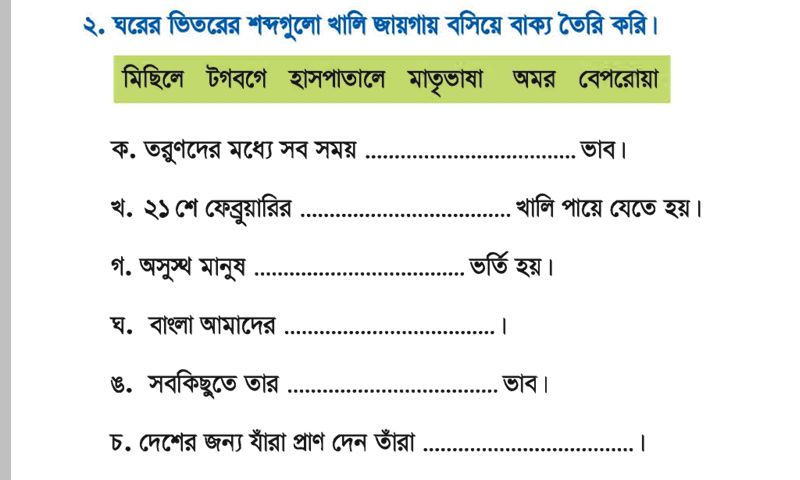 টগবগে
মিছিলে
হাসপাতালে
মাতৃভাষা
বেপরোয়া
অমর
9:25:48 PM
মাওলানা সেলিম হোসাইন সহকারি মৌলভি  সিংচাপইড় আলিম মাদ্রাসা।
Page no.16
সোমবার, 09 মার্চ 2020
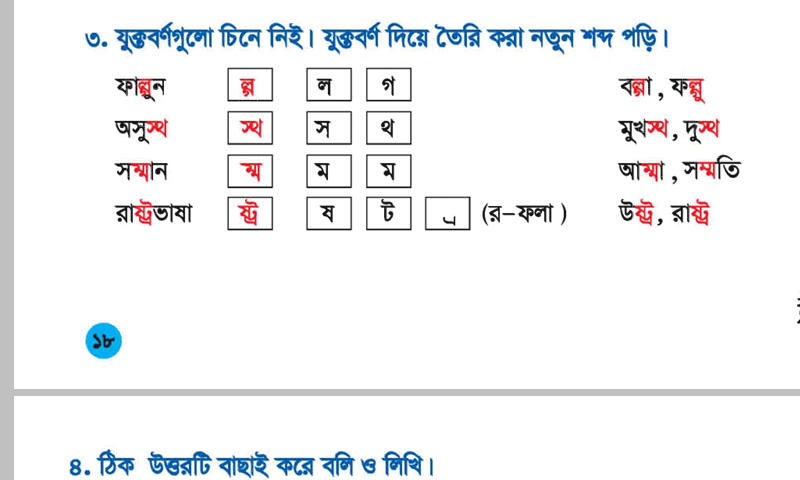 9:25:48 PM
মাওলানা সেলিম হোসাইন সহকারি মৌলভি  সিংচাপইড় আলিম মাদ্রাসা।
Page no.17
সোমবার, 09 মার্চ 2020
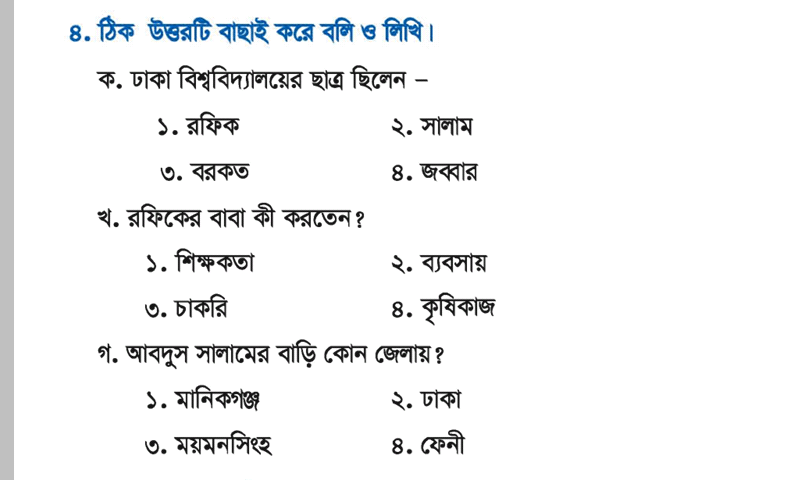 9:25:48 PM
মাওলানা সেলিম হোসাইন সহকারি মৌলভি  সিংচাপইড় আলিম মাদ্রাসা।
Page no.18
সোমবার, 09 মার্চ 2020
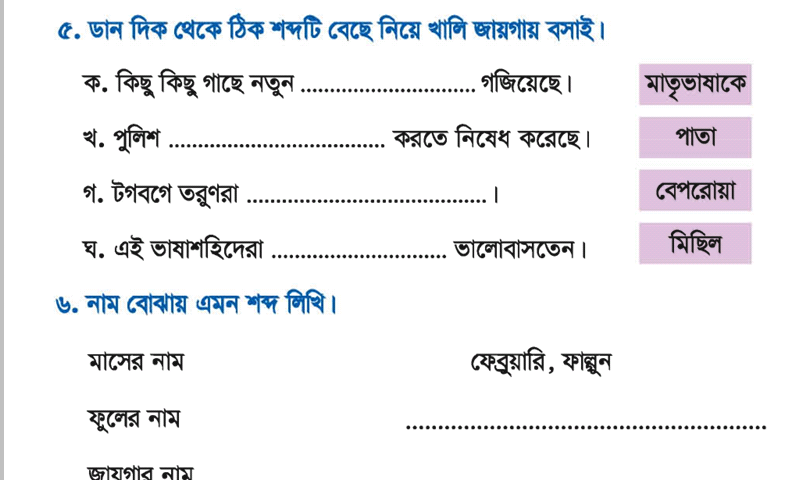 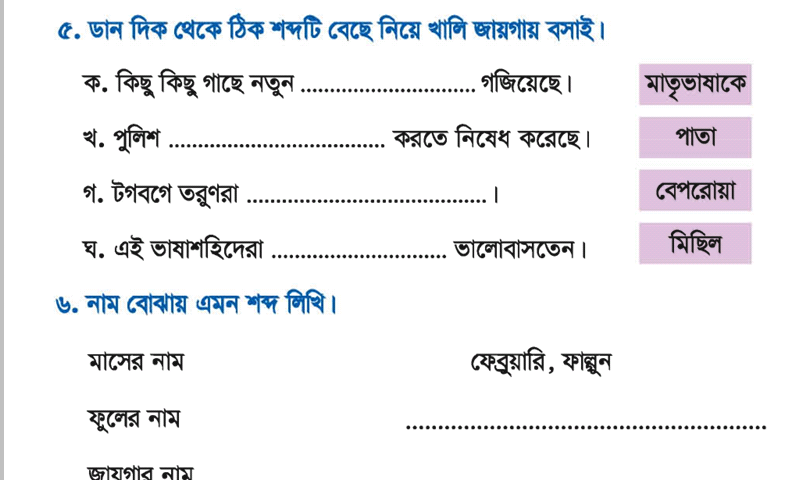 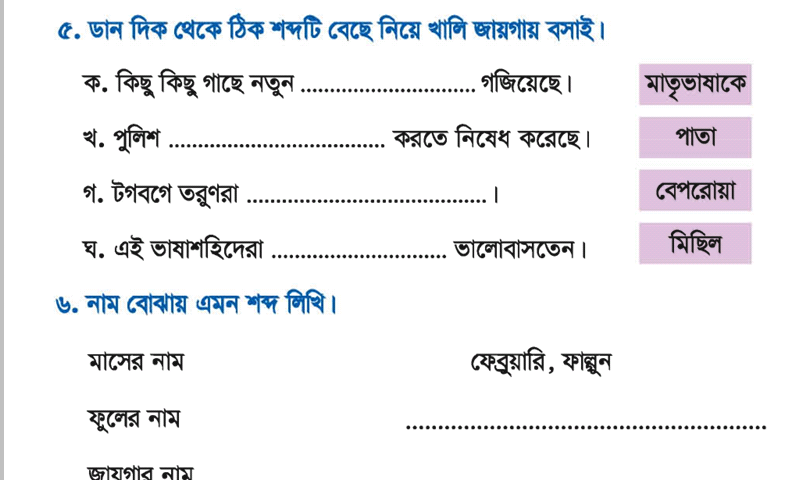 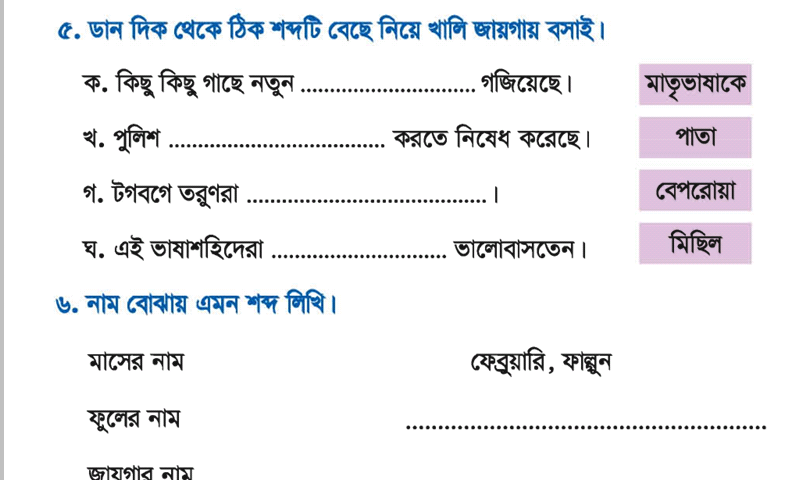 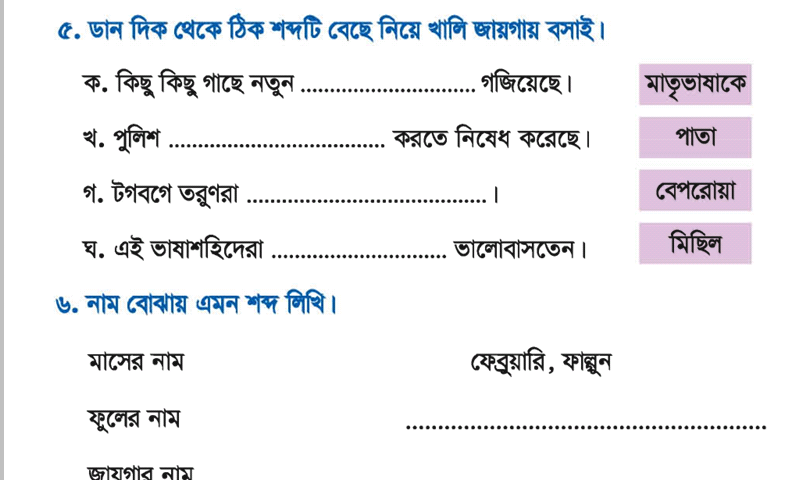 9:25:48 PM
মাওলানা সেলিম হোসাইন সহকারি মৌলভি  সিংচাপইড় আলিম মাদ্রাসা।
Page no.19
সোমবার, 09 মার্চ 2020
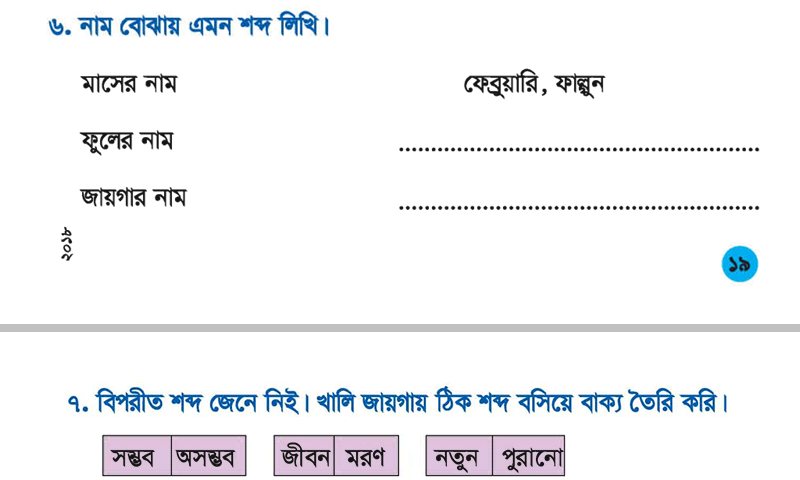 গোলাপ , শাপলা
মাদ্রাসা, মসজিদ
9:25:48 PM
মাওলানা সেলিম হোসাইন সহকারি মৌলভি  সিংচাপইড় আলিম মাদ্রাসা।
Page no.20
সোমবার, 09 মার্চ 2020
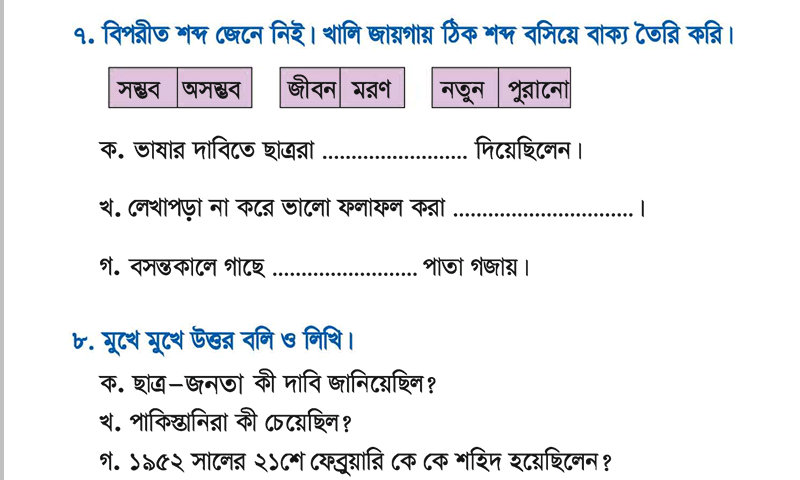 জীবন
অসম্ভব
নতুন
9:25:48 PM
মাওলানা সেলিম হোসাইন সহকারি মৌলভি  সিংচাপইড় আলিম মাদ্রাসা।
Page no.21
সোমবার, 09 মার্চ 2020
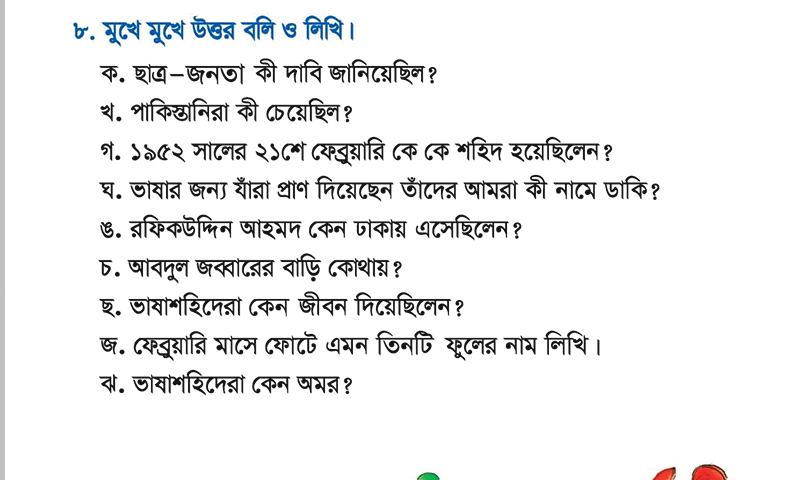 ঝ. ভাষাশহিদেরা কেন অমর?
চ. আব্দুল জব্বারের বাড়ি কোথায়?
ঙ. রফিকউদ্দিন আহমদ কেন ঢাকায় আসেন?
ঘ. ভাষার জন্য যারা প্রাণ দিয়েছিলেন তাদের আমরা কী নামে ডাকে?
ছ. ভাষাশহিদেরা কেন জীবন দিয়েছিলেন?
জ. ফেব্রুয়ারি মাসে ফোটে এমন তিনটি ফুলের নাম লিখি।
গ. ১৯৫২ সালের ২১ শে ফেব্রুয়ারি কে কে শহিদ হয়েছিলেন?
খ. পাকিস্তানিরা কী চেয়েছিল?
ক.ছাত্র-জনতা কী দাবি জানিয়েছিল?
ভাষা শহিদ
রাষ্ট্র ভাষা উর্দু
সালাম,রফিক,জব্বার সহ নাম না জানা অনেকে
বাবার ব্যবসায় সাহায্য করতে
শিমুল পলাস
বাংলা ভাষার সম্মান রক্ষার জন্য
ময়মনসিংহের গফরগায়ে
মাতৃভাষা রক্ষার জন্য
রাষ্ট্র ভাষা বাংলা
9:25:48 PM
মাওলানা সেলিম হোসাইন সহকারি মৌলভি  সিংচাপইড় আলিম মাদ্রাসা।
Page no.22
সোমবার, 09 মার্চ 2020
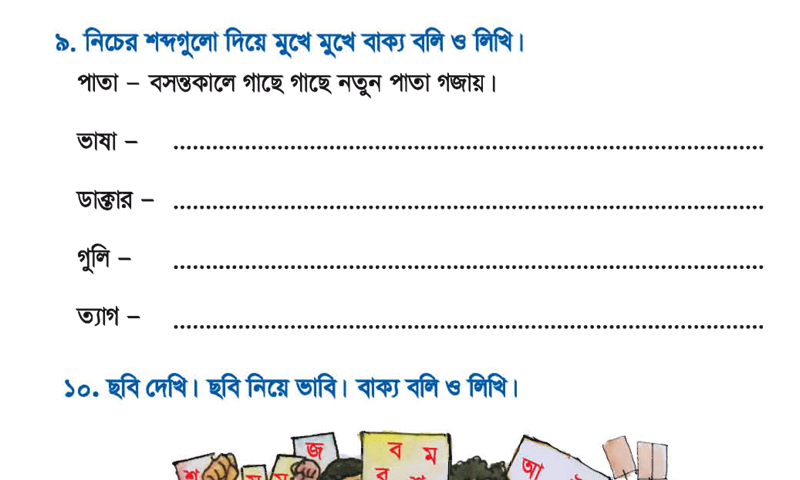 বাংলা আমাদের মাতৃভাষা ।
ডাক্তার রোগিকে পরীক্ষা করে ঔষধ দিলেন।
পুলিশ গুলি করল।
তাদের ত্যাগের কথা ভুলে যাওয়ার নয়।
9:25:48 PM
মাওলানা সেলিম হোসাইন সহকারি মৌলভি  সিংচাপইড় আলিম মাদ্রাসা।
Page no.23
সোমবার, 09 মার্চ 2020
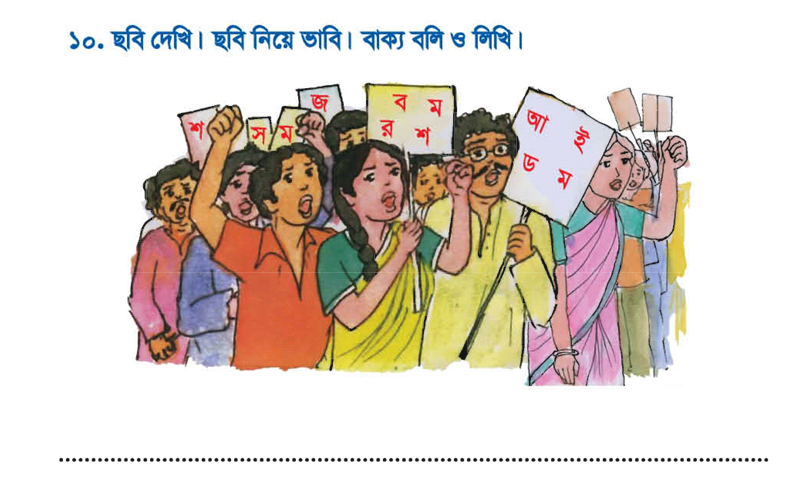 9:25:48 PM
মাওলানা সেলিম হোসাইন সহকারি মৌলভি  সিংচাপইড় আলিম মাদ্রাসা।
Page no.24
সোমবার, 09 মার্চ 2020
বাড়ীর কাজ
পাঁচটি প্রাণীর নাম লিখে আনবে ।
9:25:48 PM
মাওলানা সেলিম হোসাইন সহকারি মৌলভি  সিংচাপইড় আলিম মাদ্রাসা।
Page no.25
সোমবার, 09 মার্চ 2020
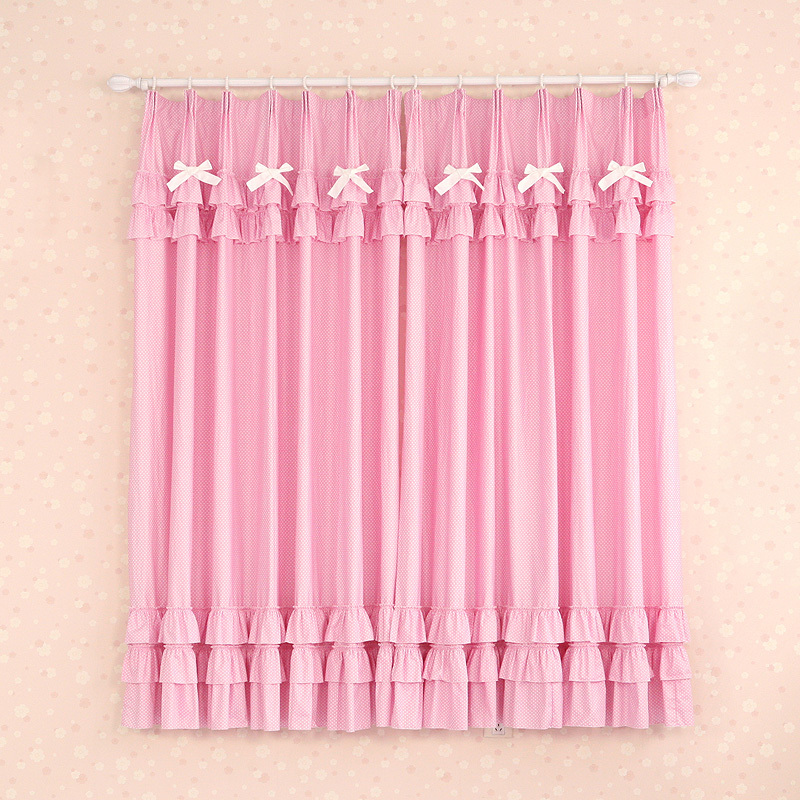 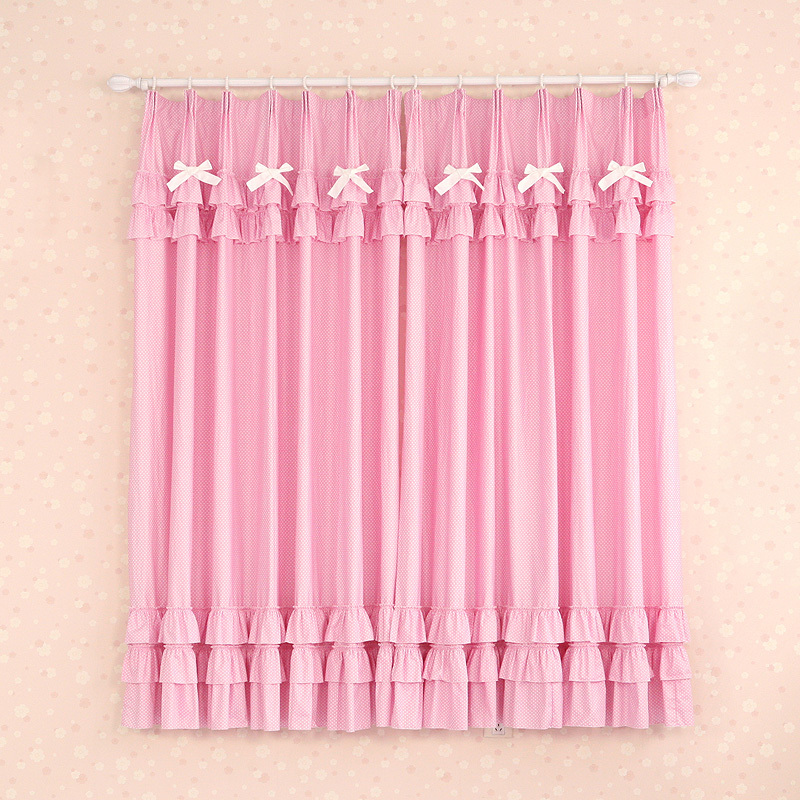 ধন্যবাদ
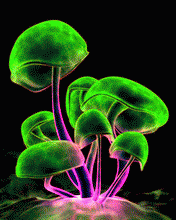 9:25:48 PM
মাওলানা সেলিম হোসাইন সহকারি মৌলভি  সিংচাপইড় আলিম মাদ্রাসা।
Page no.26
সোমবার, 09 মার্চ 2020